REVIEW & OUTLOOK展望與回顧
二千一九年十一月十七日
NOVEMBER 17, 2019
大使命和大誡命Great Commission & Great Commandment
太Mt. 28:18-20
太Mt. 22:35-40
2019 Milestones 里程碑
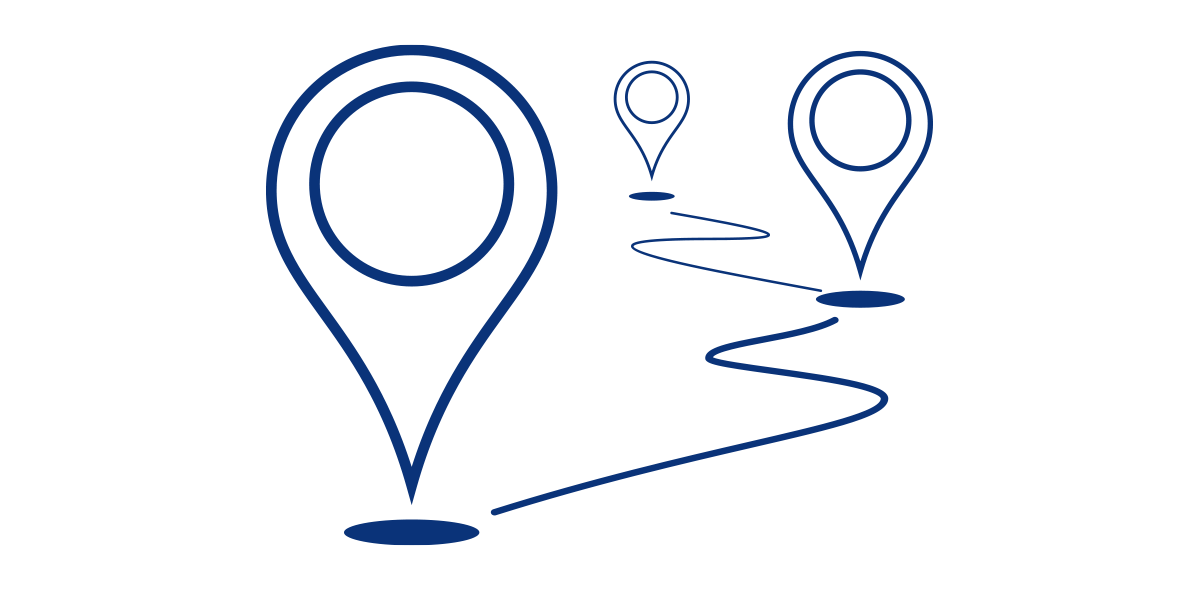 陳牧師Pastor Chen joined the church, 1/10
楊柳Willow Hunt Memorial Service, 1/12
中國新年CNY Celebration, 2/10
復活節Resurrection Sunday Service, 4/21
徐醫生Dr. George Hsu Special Event, 6/8-9
短宣STM Commission & Sharing, 6/16; 8/25
年度烤肉Church Annual BBQ, 8/24
領袖培訓Church Training Program 9/8
嬰兒奉獻禮Baby Dedication, 9/29
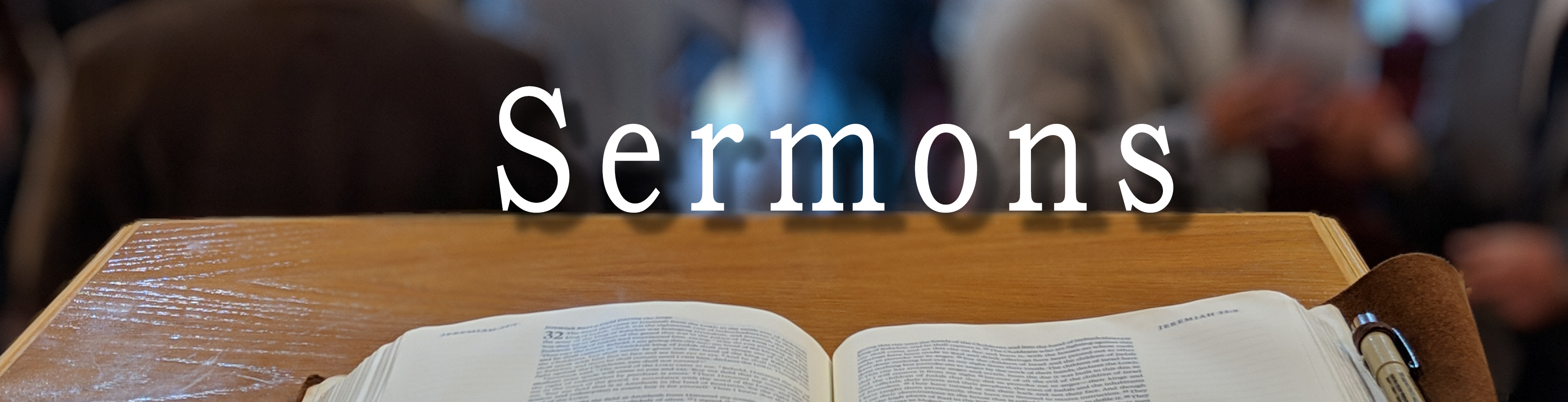 生死觀Christian View of Life and Death (2)
以弗所書The Book of Ephesians (15)
屬靈恩賜Spiritual Gifts (5)
盟約Biblical Covenants (7)
裴牧師Pastor Ray- God’s Characters (4), Hell & Heaven (4) , Isa 52-53
特邀講員Guest Speakers- Rev. Isaac Chan, Rev. Dale Barrett, Tracy Tung, & Dr. George Hsu
主日證道Sermon Series
5C 出席Attendance: Regular 正常 57, Irregular 偶爾 31, Seekers 慕道友 25, Students 學生 10
培訓Trainings
Small Group Basics 小組事工
Bible Study Methods (1) 查經方法
How to Lead Group Bible Study 帶領查經
Bible Study Methods (2)查經方法
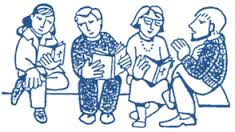 平臺 Platforms
Seekers   慕道友
Students 中國學生
Small Groups 小組
All in Groups
Meeting Monthly
Rachel & Bianca
Cal Poly & Cuesta
Group leaders
Small Groups
2020 教會主題Church Theme
彼此相交﹐共同成長
Fellowship with One Another, Grow Together in Christ 
(1 John 1:7)
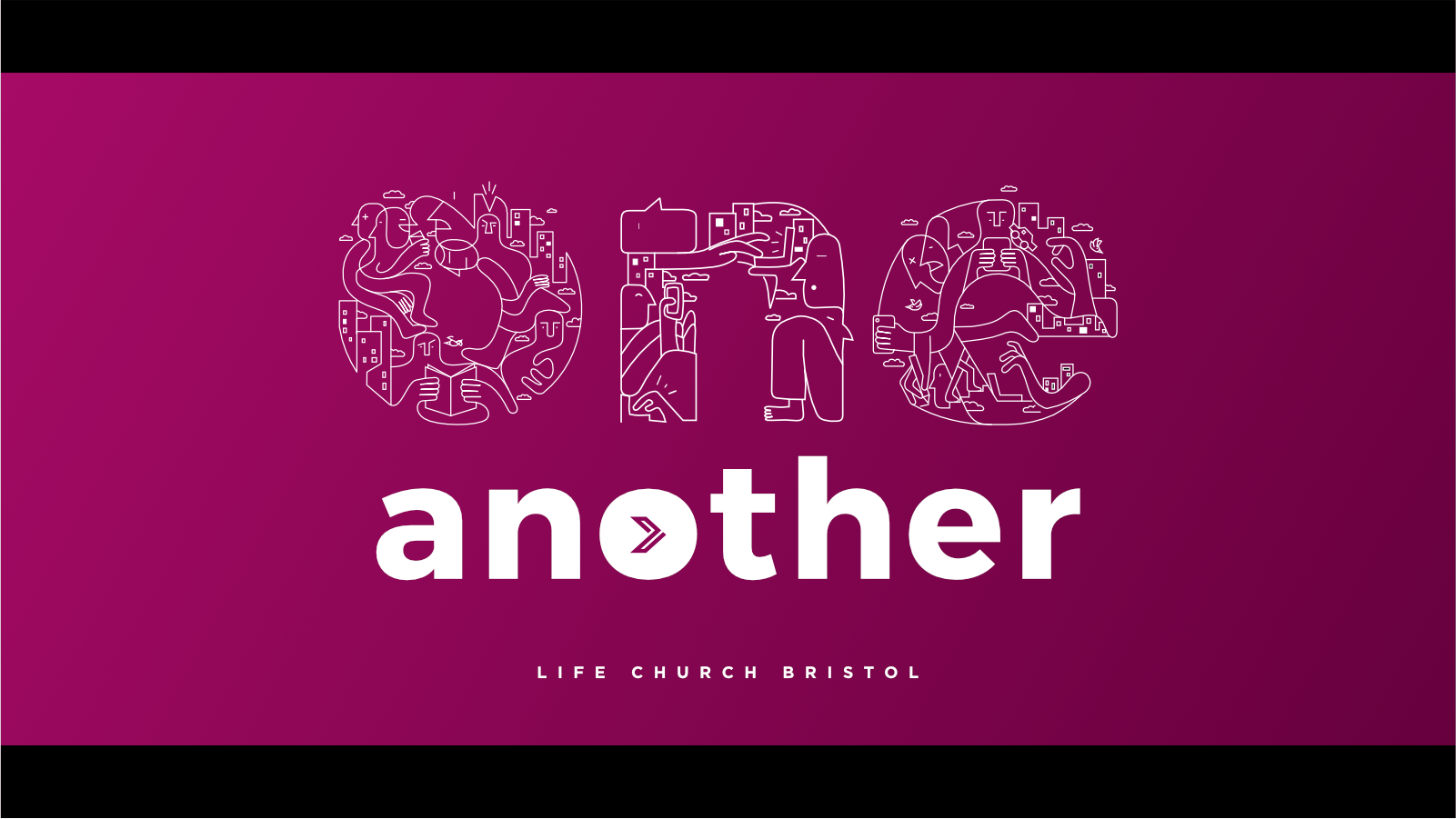 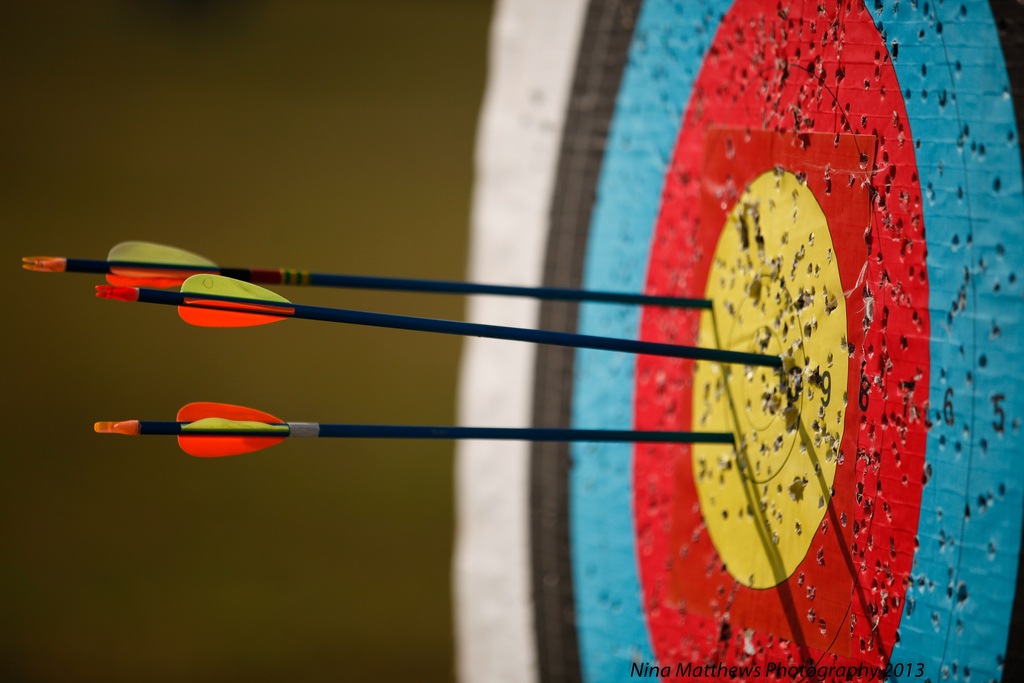 每季主題 Quarterly Focus
Fellowship 團契
 Equipping 裝備
 Outreach 福音
 Worship 敬拜
Short Term 短期目標
Small Group Ministry 小組事工
Church Leadership Training 教會培訓
Seeker Groups 慕道小組
Financial Stability 財務穩定
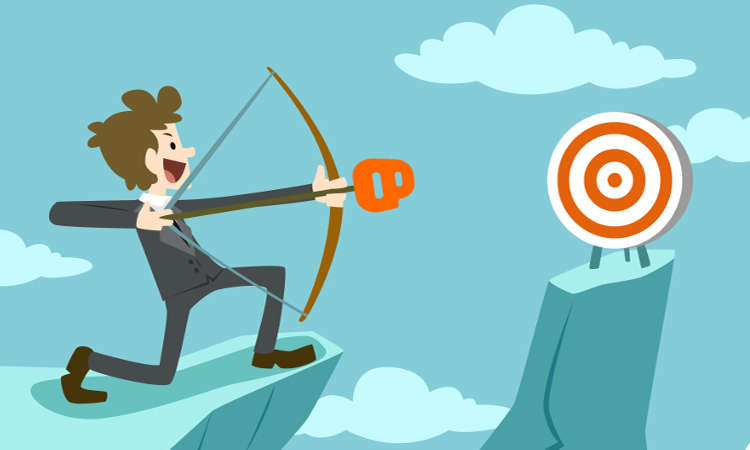 Long Term 長期目標
成長 Grow in number and in the Spirit
青少年事工 Children & Youth Ministry
英語成人事工 English Adult Ministry
固定聚會場所 A permanent facility
植堂 Church planting in Santa Maria
小組 Small groups throughout central coast
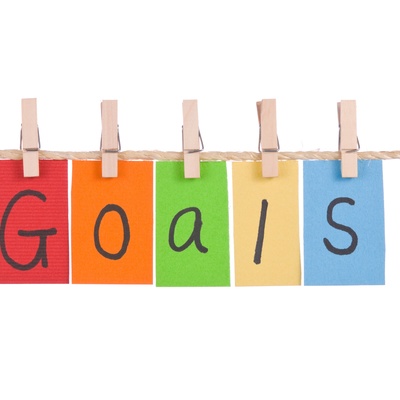 To God Be All the Glory! 願神得榮耀!